Description & Classification of Vowels
Vowels are made with an open approximation of the articulators. 

The active articulator which is always the front, the back or the centre of the tongue, is raised towards the passive articulator which is either the hard palate or the soft palate or the meeting point between the hard and the soft palates. 

As a result, there is a sufficient gap between the two articulators for the air to escape through the mouth without any friction.  

The quality of the vowel depends on the shape of the mouth and position of the tongue.
The tongue assumes a number of different positions to produce different vowel sounds but the upper surface of the tongue is usually convex   [             ]. 

This is because some part of the tongue i.e. the front, the centre or the back is raised towards the roof of the mouth. 

In English there are 12 pure vowels.
In English there are 12 pure vowels.
I) 
	Classification of Vowels According to the Part of the Tongue 	Raised Towards the Palate:
1. Front Vowels:
	In the production of front vowels, the front of the tongue is raised in the direction of hard palate.
	
			e.g. / i:, ɪ, e, æ /

e.g. Phonetic Transmission of Words having front vowels: 
	
	these - /ծɪz/, bit - /bɪt/, bread - / bred/, lamp - /læmp/
2. Back Vowels:

In the production of back vowels, the back of the tongue is raised in the direction of soft palate.
		
			e.g. / u:, ʊ, ɔ:, ɒ, ɑ:/

e.g. Phonetic Transmission of Words having back vowels: 
	tube - /tju:b/, 	book - /b ʊ k/, 	all - / ɔ:l/, 
	hot - /h ɒ t /,             smart - /smɑ:t /
3. Central Vowels:
In the production of central vowels, the centre of the tongue is raised in the direction of centre of palate.
		
				e.g. / ʌ , ɜ:, ə /
	
e.g. Phonetic Transmission of Words having central vowels: 
	
		bus - / b ʌ s /,  girl - / ɡ ɜ:, l /, ajar- / ədʒɑ: /
II) Classification of the Vowels according to the Shape of the Lips / Mouth:

1. Rounded: Here, the lips are brought forward 
		as for the vowel /u:/.

2. Unrounded: Corners of the lips are pulled back 
		as for the vowel / i: /.
Classification of Vowels According to the Height of the Tongue to which the Tongue is Raised Towards Palate:
III
1. Close Vowels: 
In the production of close vowels the part of the tongue is raised very close to the roof of the mouth. As in /i:/
2. Half – Close Vowels: 
In the production of half-close vowels the part of the tongue is raised between  close and open but nearer to close than open. As in /ɪ /.
3. Open Vowels: 
In the production of Open vowels, the part of the tongue is far away from the roof of the mouth. As in /ɑ: /.

4. Half Open Vowels:
In the production of half open vowels, the part of the tongue is raised between  close and open but nearer to open than close.  As in /æ /.
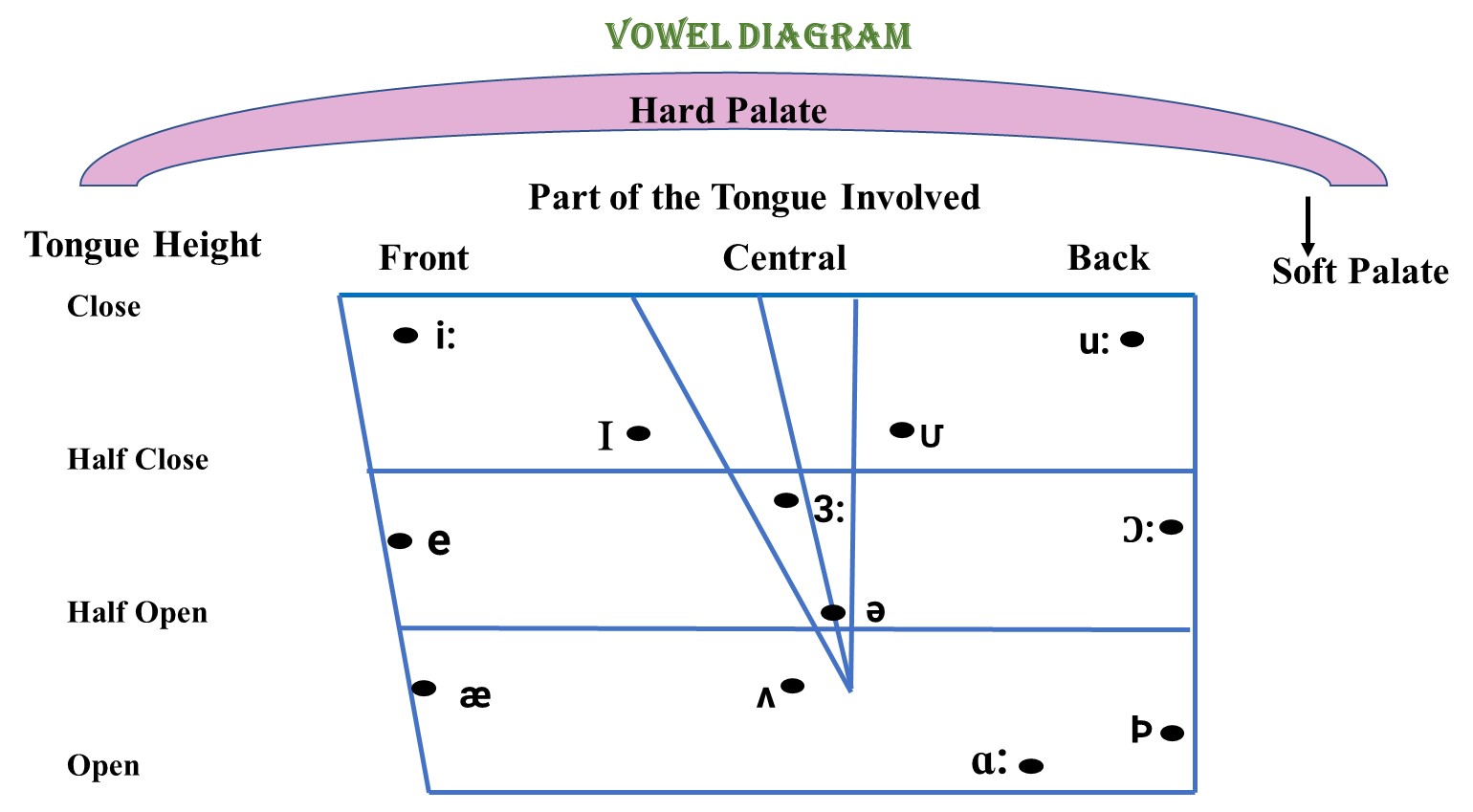 Three Term Labels of English Vowel Sounds:
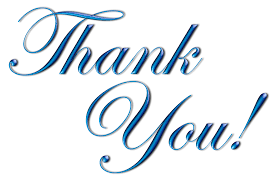